Word 1
Microsoft Word 2013
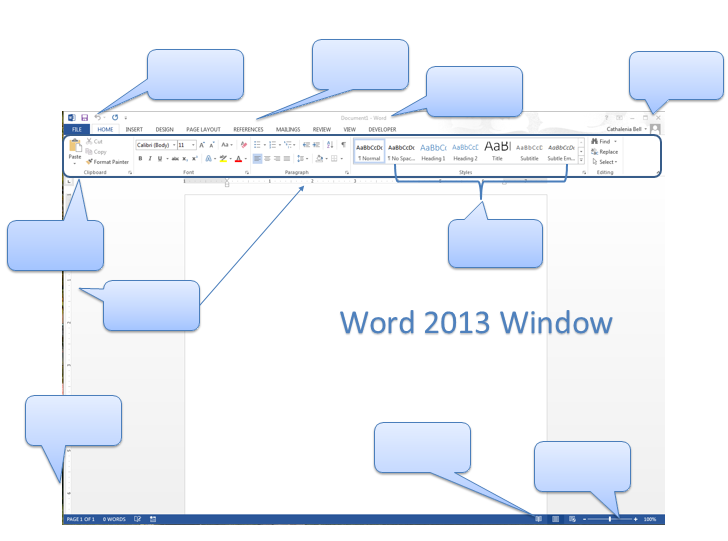 Minimize
Restore
Close
Top Level 
Tabs
Quick Access Toolbar
Title Bar
Ribbon
Group
Rulers
Status Bar
View Buttons
Zoom Control
Getting to Know Word
Word is word processing  software.
You can use it to type letters, reports, and other documents

The File Tab is the central location for managing and sharing documents.
When you click on the File Tab, you are in backstage view.
Useful Commands and Shortcuts
Open a file
File tab > Open 
Ctrl+O
Save a file
File tab> Save
Ctrl+S
Save with new name or location
File tab> Save as
Saving in a different File format PDF—Save As, change file type to PDF
Printing
Ctrl + P
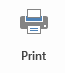 Select and Highlight Text
Select a word
Double click on the word
Select a sentence
Ctrl + Click anywhere in the sentence
Select a paragraph
Triple click anywhere in the paragraph
Select the whole document a
(Home-Select-Select All)
Ctrl + A
Cut—Copy--Paste
Cut
Cut
Shortcut is Ctrl+X
Right click is Cut
Copy
Shortcut is Ctrl+C
Right click is Copy
Paste
Shortcut is Ctrl+V
Right click is Paste (clipboard)
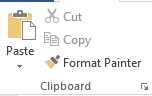 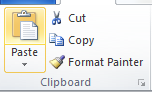 Copy
Paste
More Tools
Besides cut and paste, text can also be dragged and dropped
Other useful tools include:
Undo or Ctrl+Z
Redo or Ctrl+Y
The Clipboard is the temporary storage for copied text
The clipboard can be accessed through the dialog box launcher
Quick Access toolbar
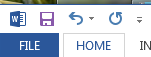 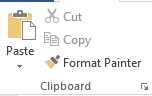 Dialog Box Launcher
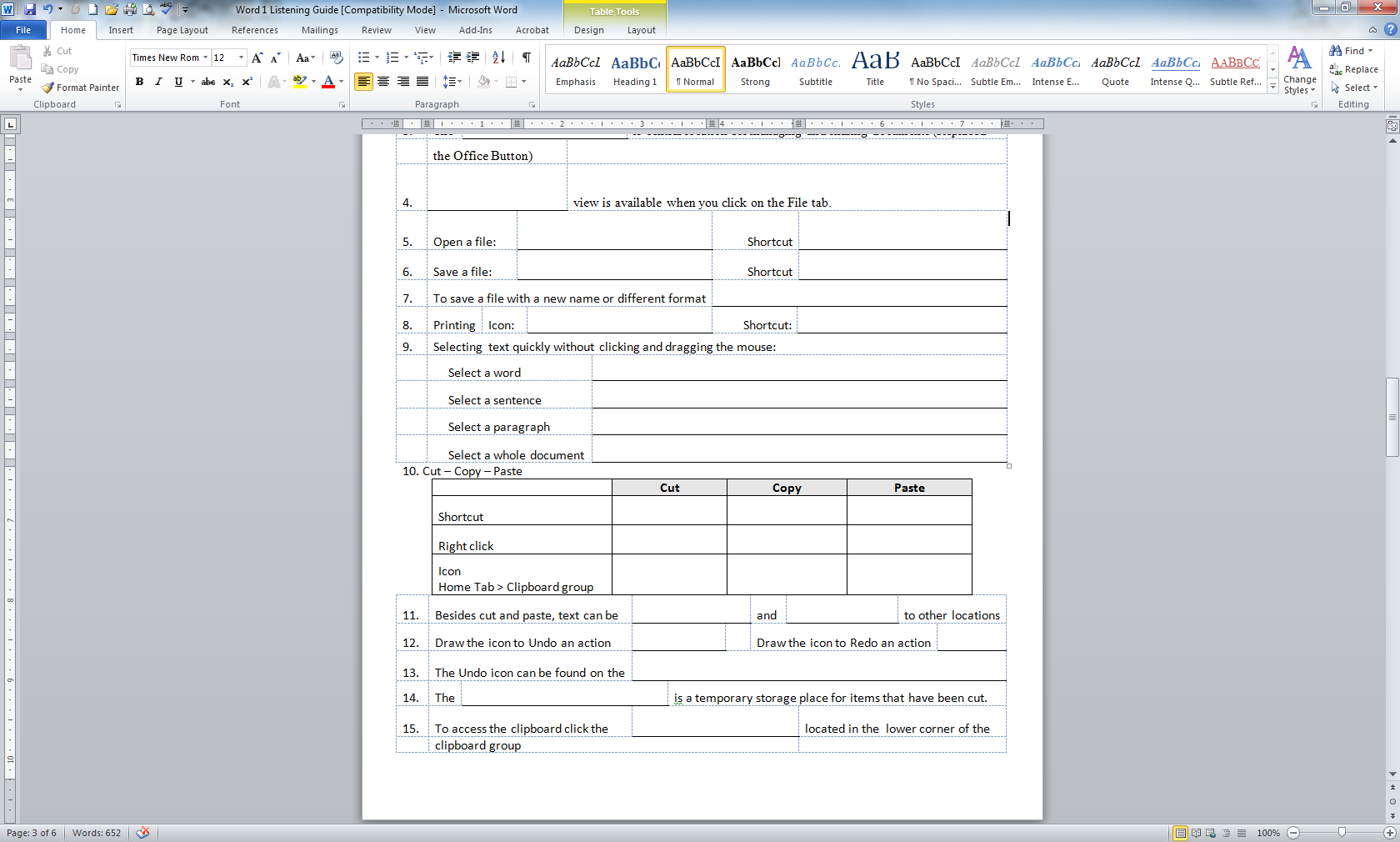 Spelling
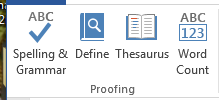 Check spelling 
Review tab> Proofing group
Auto correct automatically corrects common spelling errors
AutoCorrect can be found in the proofing section of the Options in the File tab.
Auto complete will guess certain words
Incorrect spelling is underlined in red
Incorrect grammar is underlined in green
Alignment
Left
Right
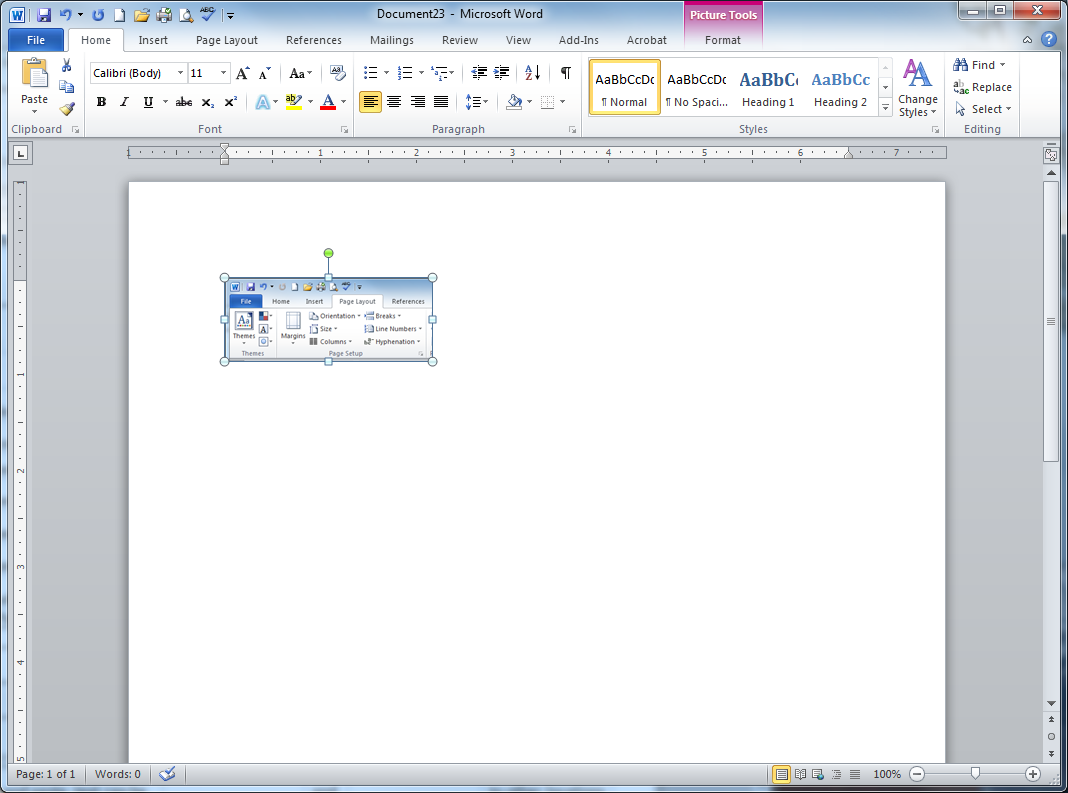 Center shortcut is Ctrl+E
Left shortcut is Ctrl+L
Right shortcut is Ctrl+R
Justify shortcut is Ctrl+J
Vertical alignment is from top to bottom
Page Layout tab> Page set up group> Dialog Box Launcher > Layout Tab>Page Section
Types are Center, Top, Bottom and Justify
Horizontal Alignment  is left and right
Justify
Center
Margins
To set margins
Page Layout Tab> page set up group> Margins button





Default margins are 1 inch
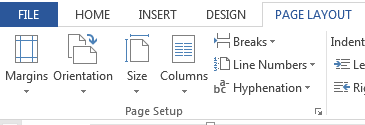 Line Spacing
Default line spacing is 1”



Home tab> Paragraph group
Line Spacing Shortcuts
Double is Ctrl+2
Single is Ctrl+1
1.5 is Ctrl+5
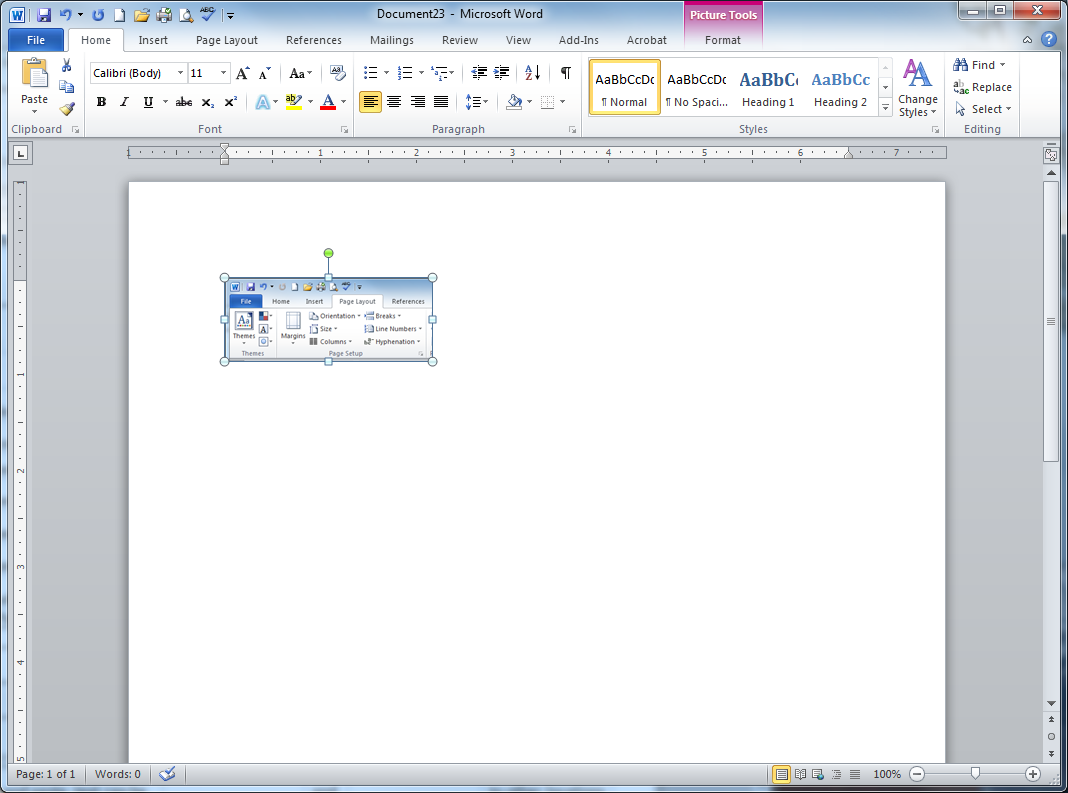 Font
Changing Font face and Font size
Home tab> font group


Emphasizing text
Bold= Ctrl + b
Italics= Ctrl + i
Underline= Ctrl + u
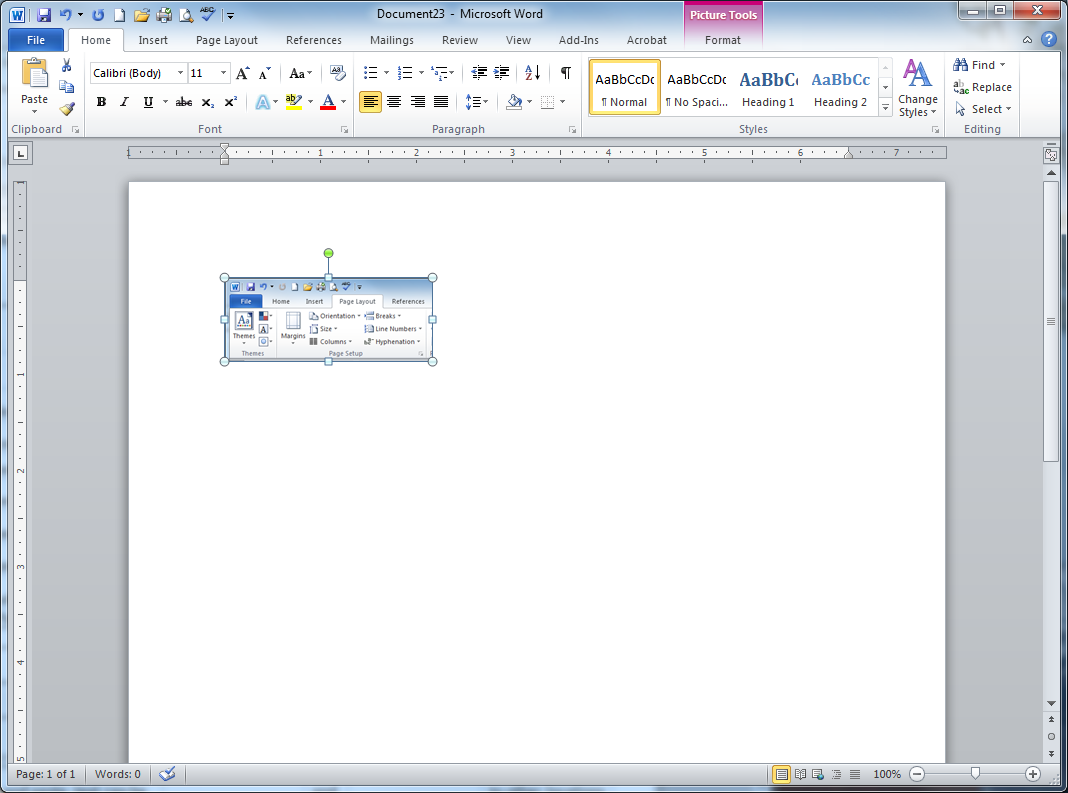 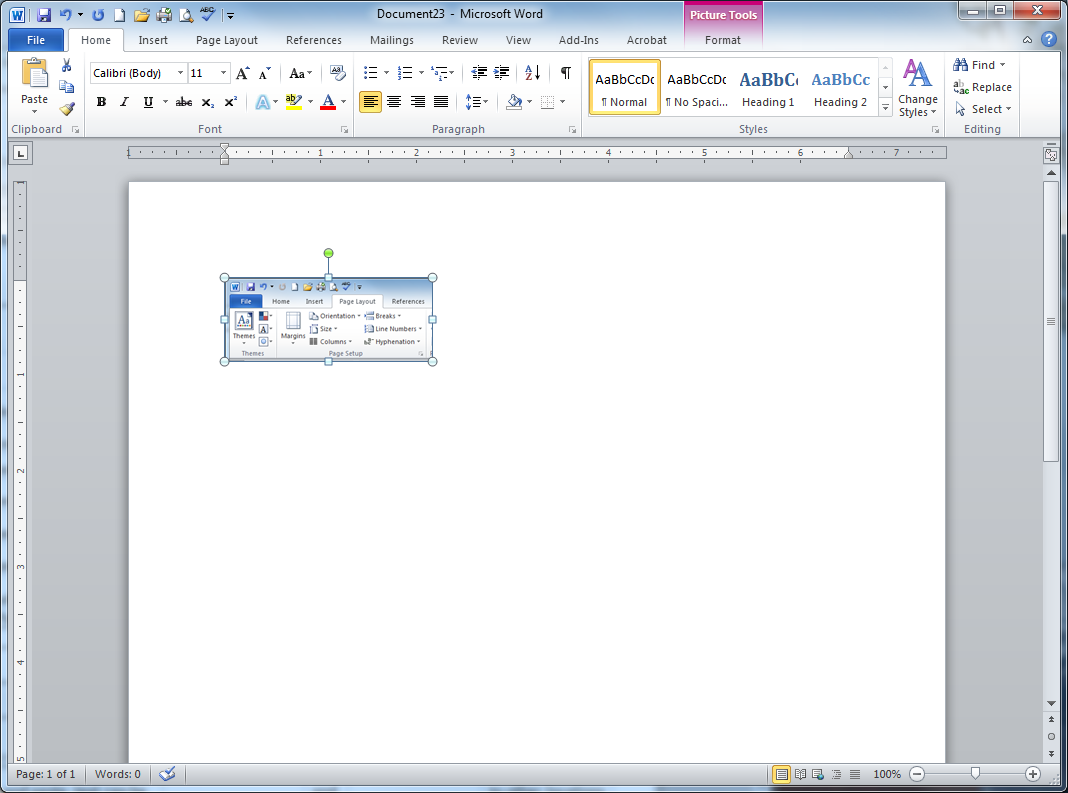 Font (cont)
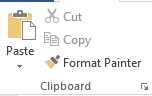 Format painter
Copies styles and appearance, not text and content— Copies Formatting
Click painter twice to copy to more than one location

Change Case
shift+F3
Icon
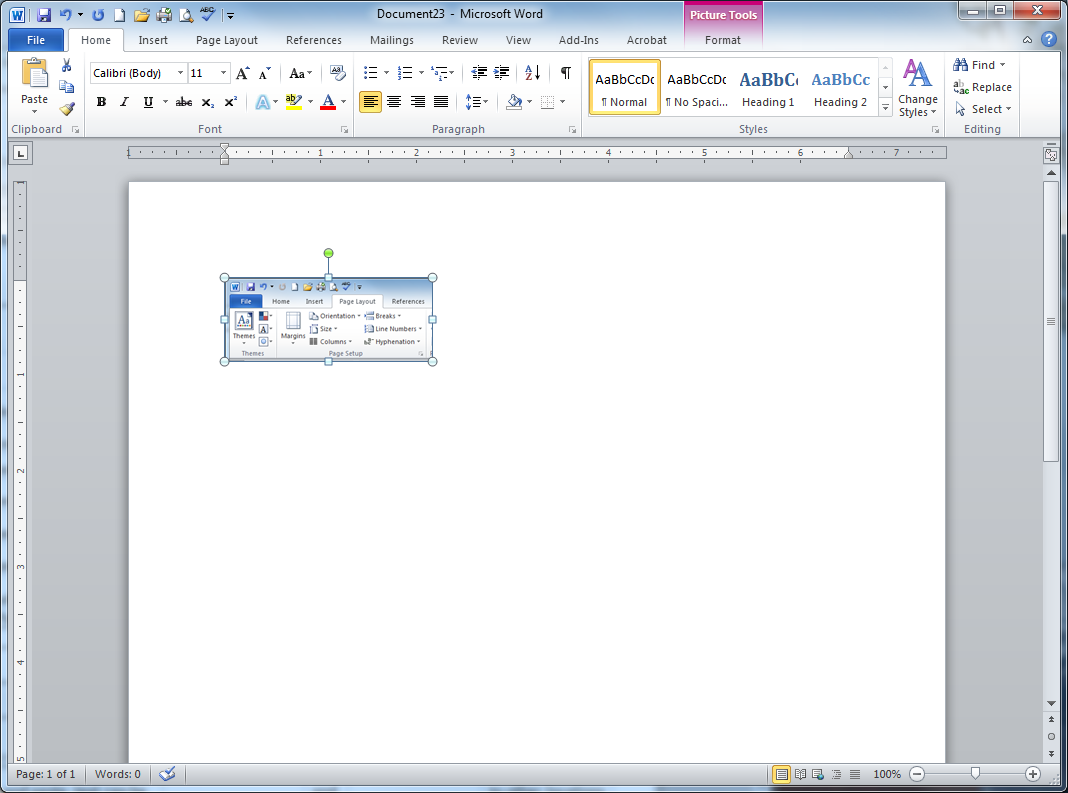 Themes & Styles
Styles include pre-formatted
Font and Font Size
Styles are located
Home tab> Styles group
Themes are sets of formats for
Fonts, Colors, Graphics
Themes are located
Design tab> Document Formatting group
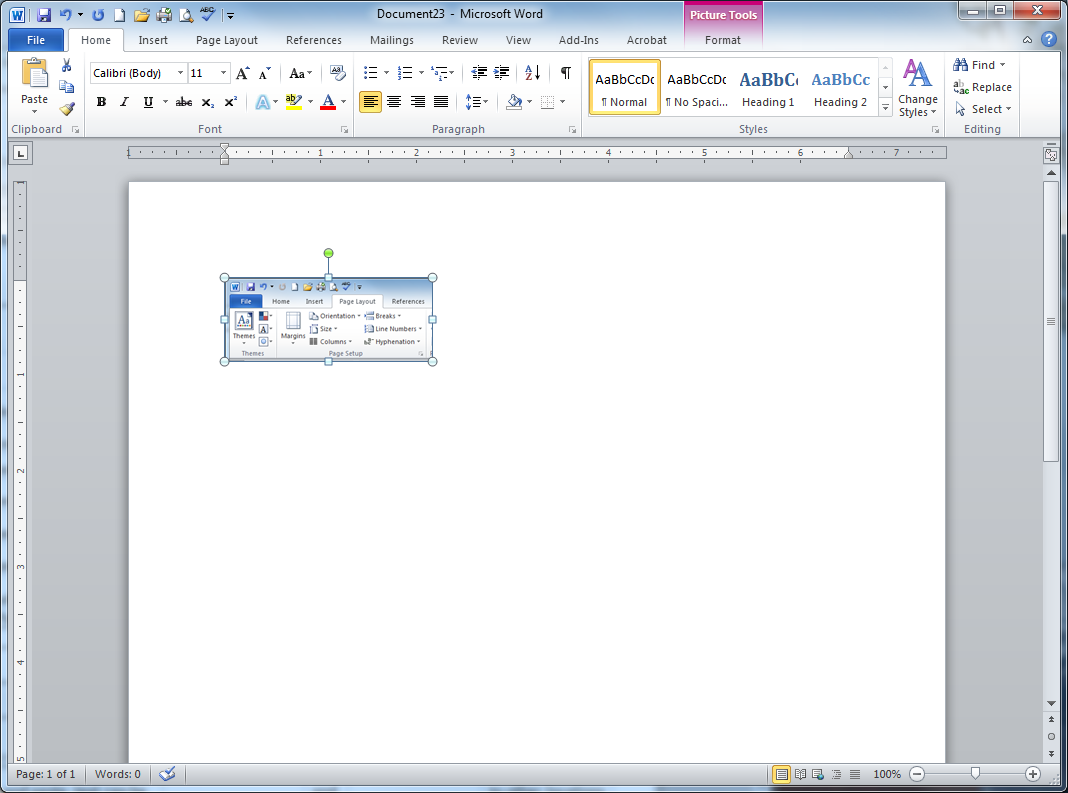 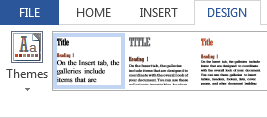 Themes & Styles (cont)
Themes will only appear if a style has been applied
Changing Themes without applying Styles will only change your color options
Items in the Themes group include
Themes
Color
Font
Effects
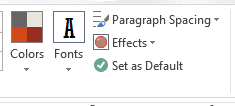 Page Borders
Page Borders place a border around the whole page.

The path to Page Borders isDesign TabPage Backround GroupPage Border

Page borders can be art, colored, different widths and/or lines.
Headers & Footers
Headers are at the Top of the page
Footers are at the bottom of the page
Path to create
Insert tab> Header & Footer group
Automatic page numbers can be placed in a document by going to
Insert tab>Header/Footer group>page numbers
The locations for page numbers are: Top, Bottom, Margins, Current
Use the Design Tab to add page numbers when the Header & Footer are active
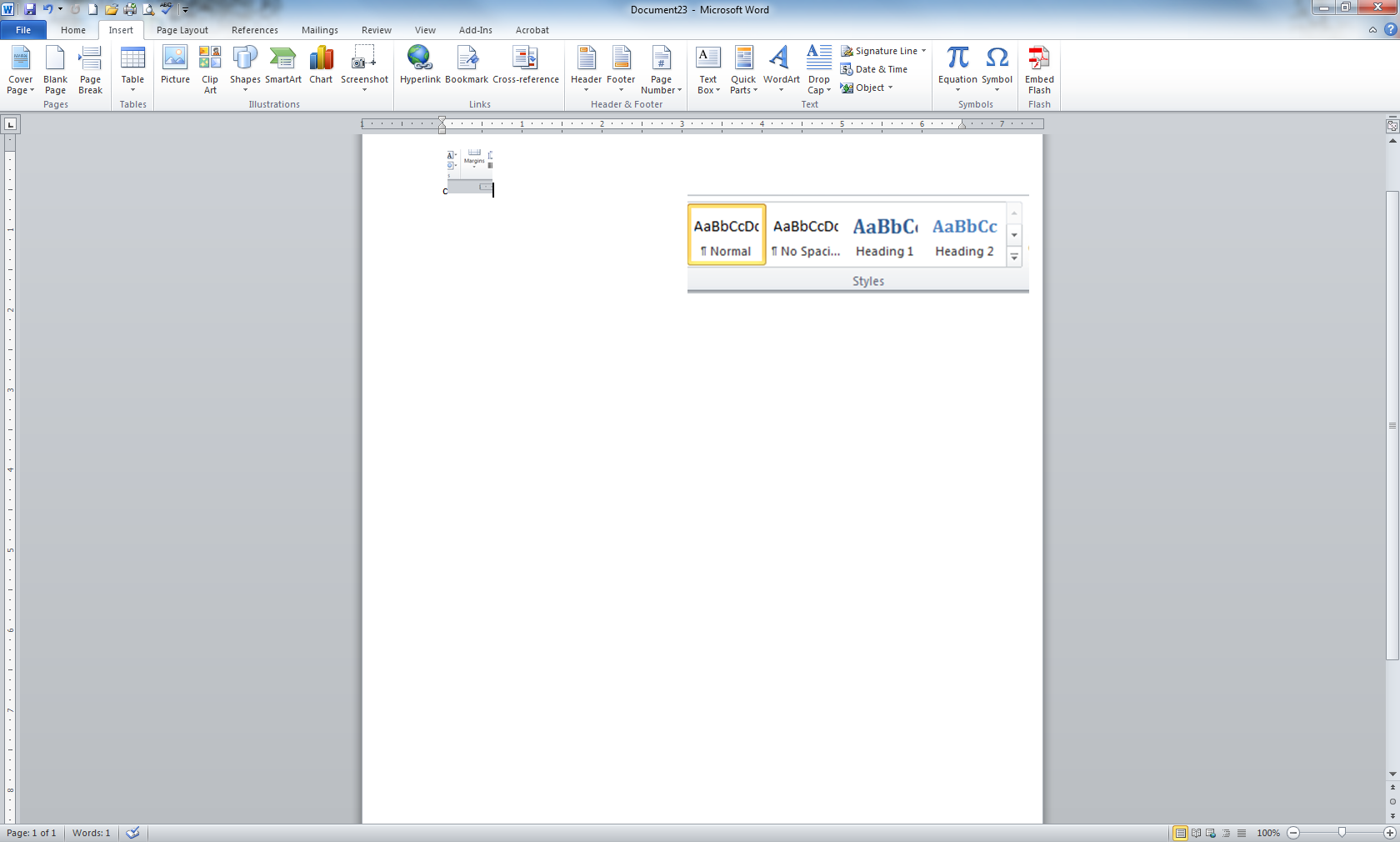 Class Format
Class format for Header and Footer
Student Name	assignment			Period

Date				Page #		Teacher
Header
Footer
Bullets and Numbering
A Numbered List is used when items appear sequentially.
A Bulleted list is used when order does not matter
Custom bullets can be defined by choosing define new bullet
Custom numbering can be defined by choosing define new number format
Printing
Print Preview lets you view a document as it will appear printed

Click the File tab and choose Print—This will allow you to use Print Preview as well.

There are two ways (orientation) to print (found in the Print Layout tab)
Portrait (Tall)
Landscape (Wide)